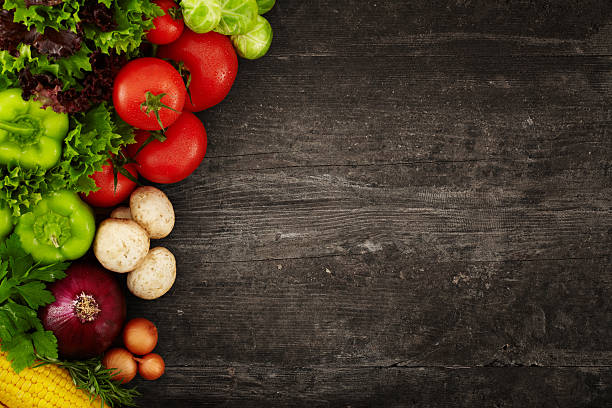 ЗАМОРОЖЕНІ ПРОДУКТИ:                         КОРИСТЬ ЧИ ШКОДА?
Актуальність дослідження.
В наші дні проблема правильного харчування найбільш актуальна. Заморожені продукти  стали невід'ємною частиною нашого харчування. Що являють собою ці продукти? Як вони впливають на організм людини?
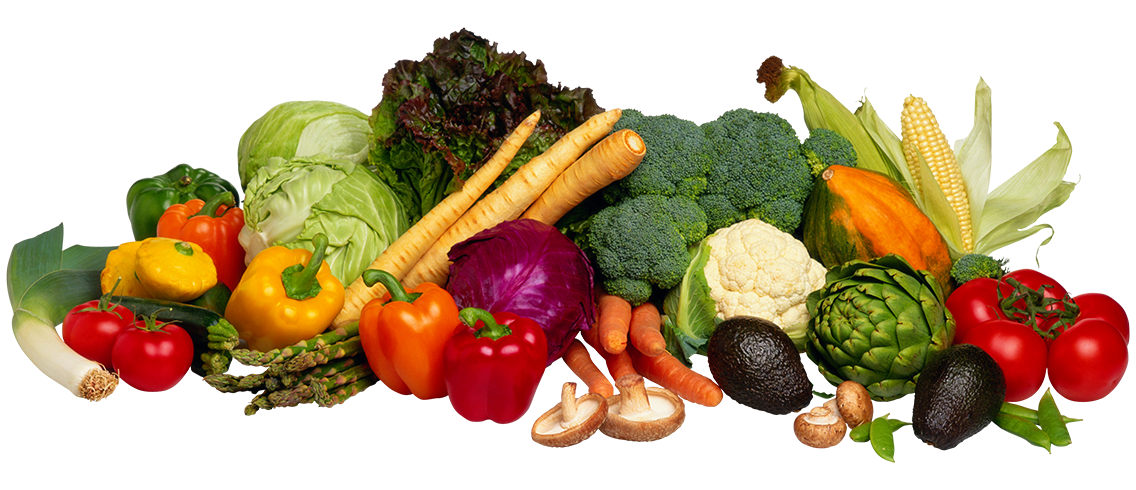 Мета дослідження:
Привернути увагу до проблеми здорового харчування сучасної людини в період авітамінозу; здійснити аналіз впливу заморожених продуктів на організм людини.
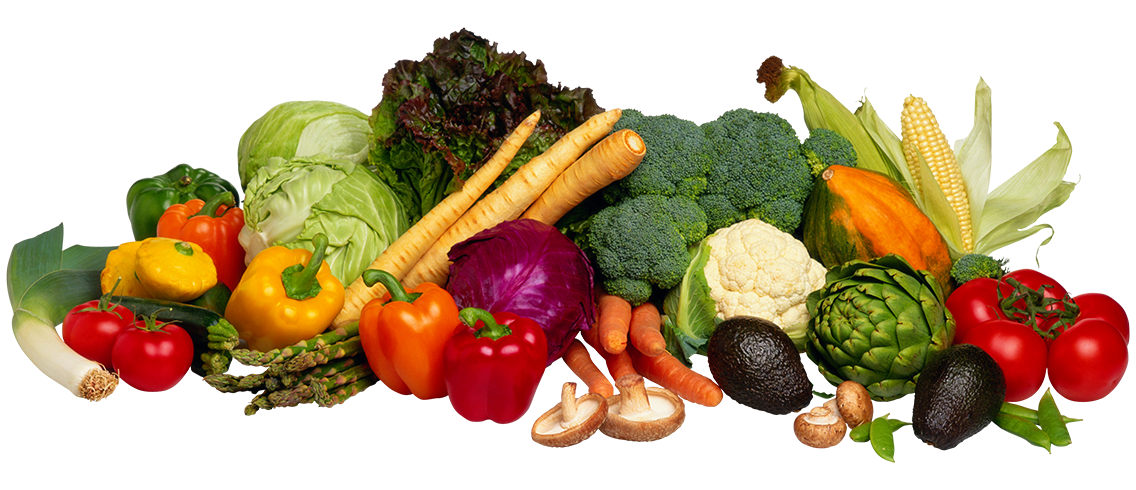 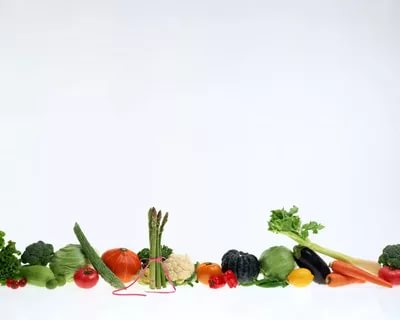 Завдання дослідження.
1. Вивчити історію заморожування продуктів.
2. Провести експеримент - заморожування фруктів, овочів та хліба;
3. Зробити висновки про плюси і мінуси заморожуваних  продуктів.
4. Навчитися правильно, заморожувати продукти.
Об'єкт дослідження – основи раціонального харчування, вплив заморожених продуктів на здоров'я людини.
Предмет дослідження – заморожені продукти.
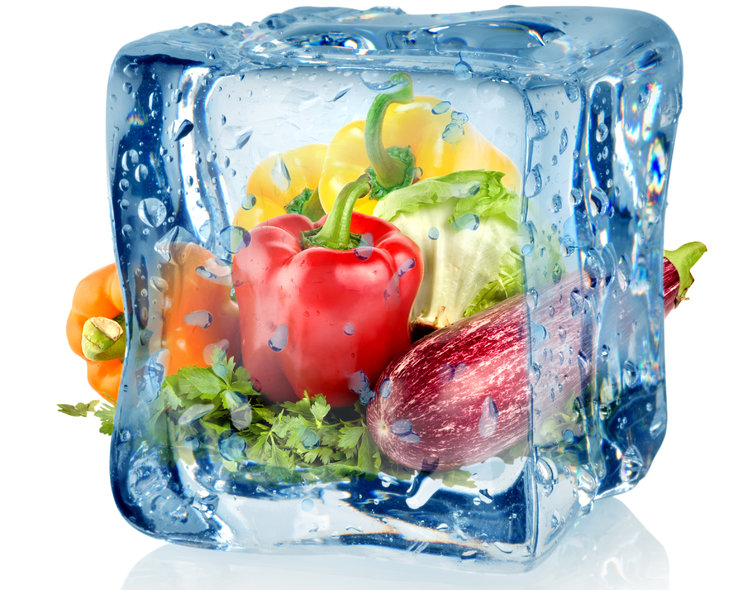 Припустимо, що заморожені продукти є одним із способів:
зберігання продуктів;
 заготовок на зиму; 
 корисні.
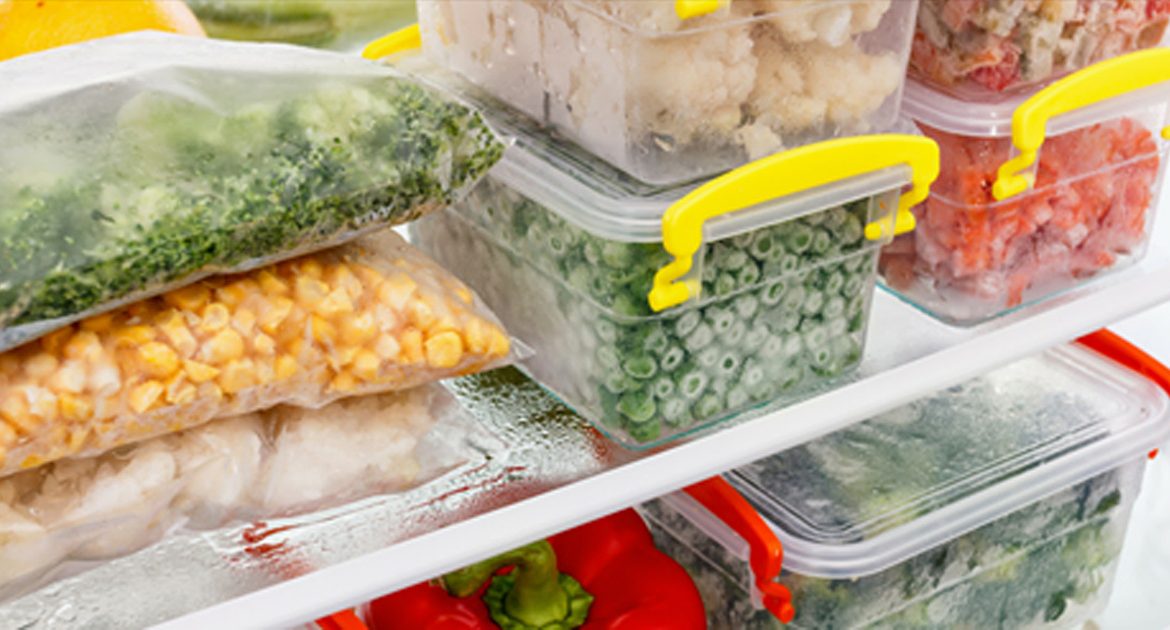 ІСТОРІЯ  ЗАМОРОЖУВАННЯ  ПРОДУКТІВ
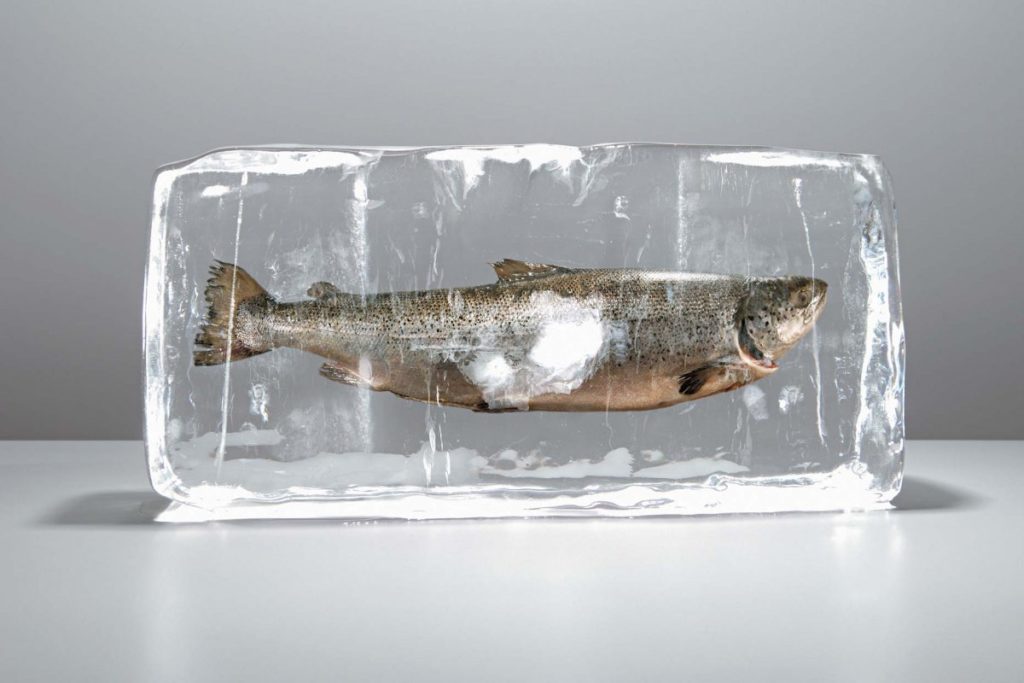 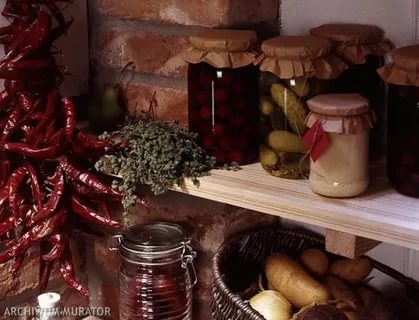 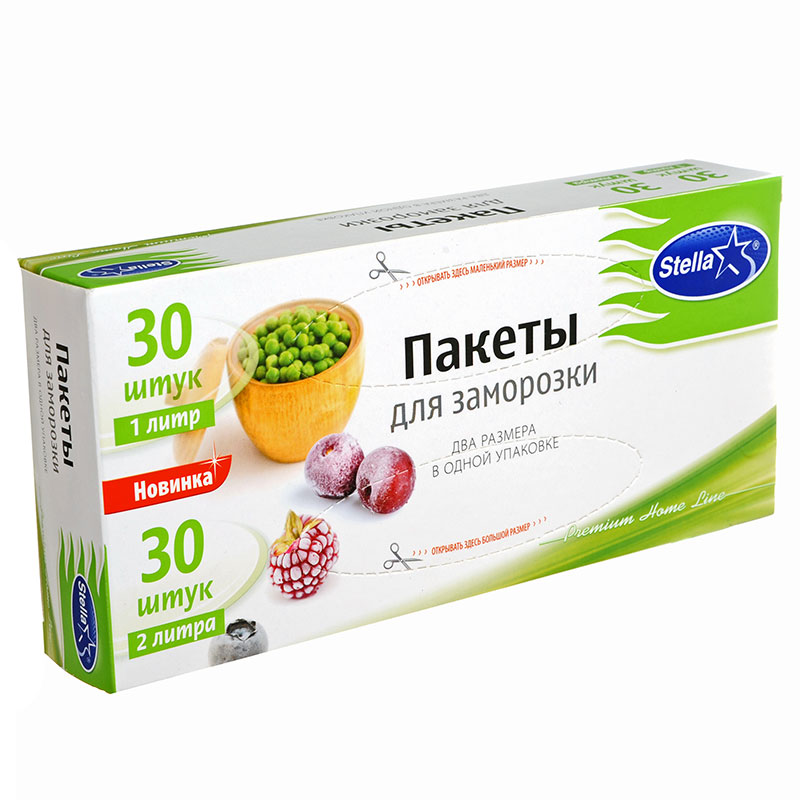 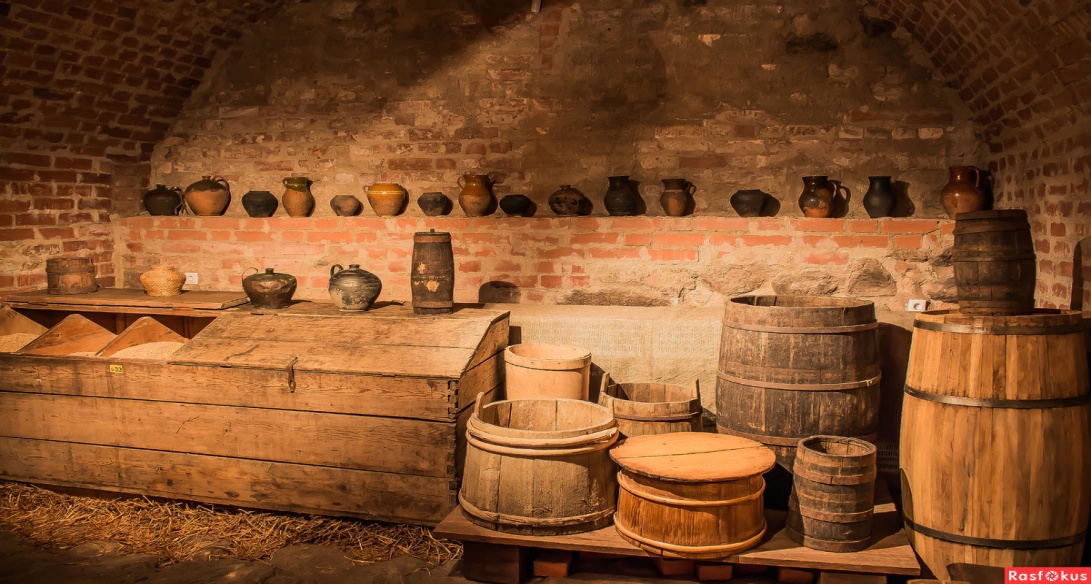 Кларенс Франк Бердсай  — американський винахідник, людина, що придумала сучасну заморожену їжу.
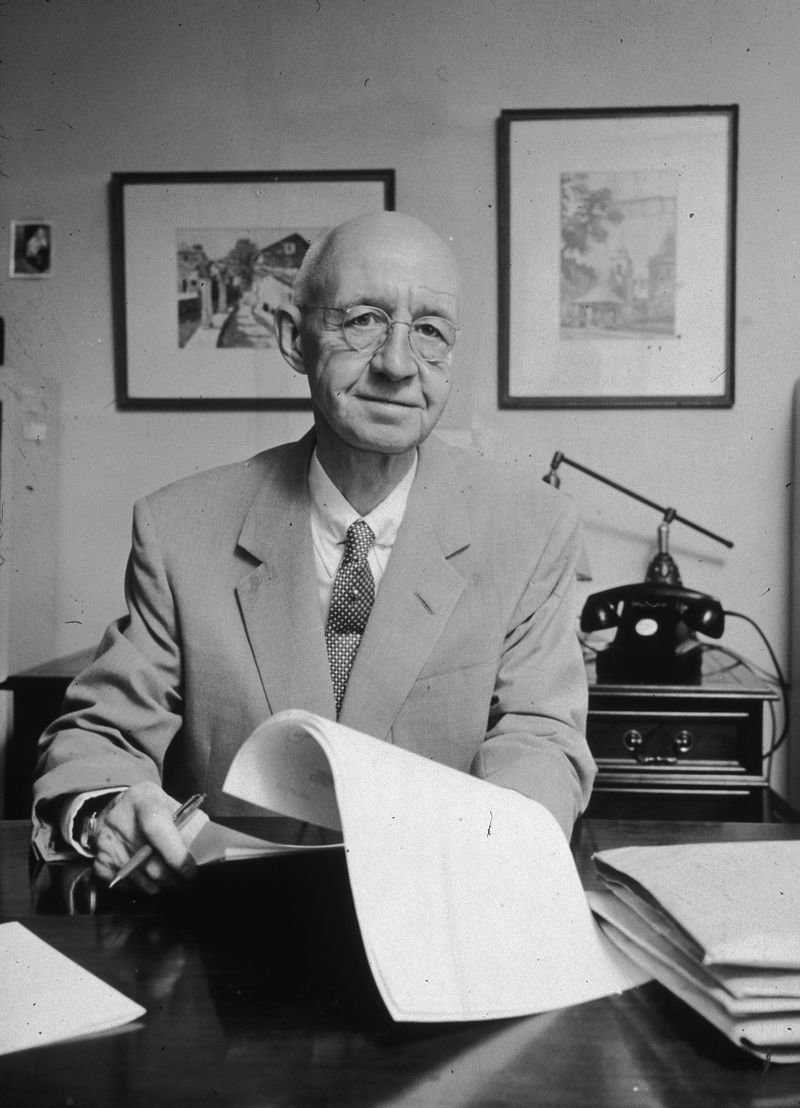 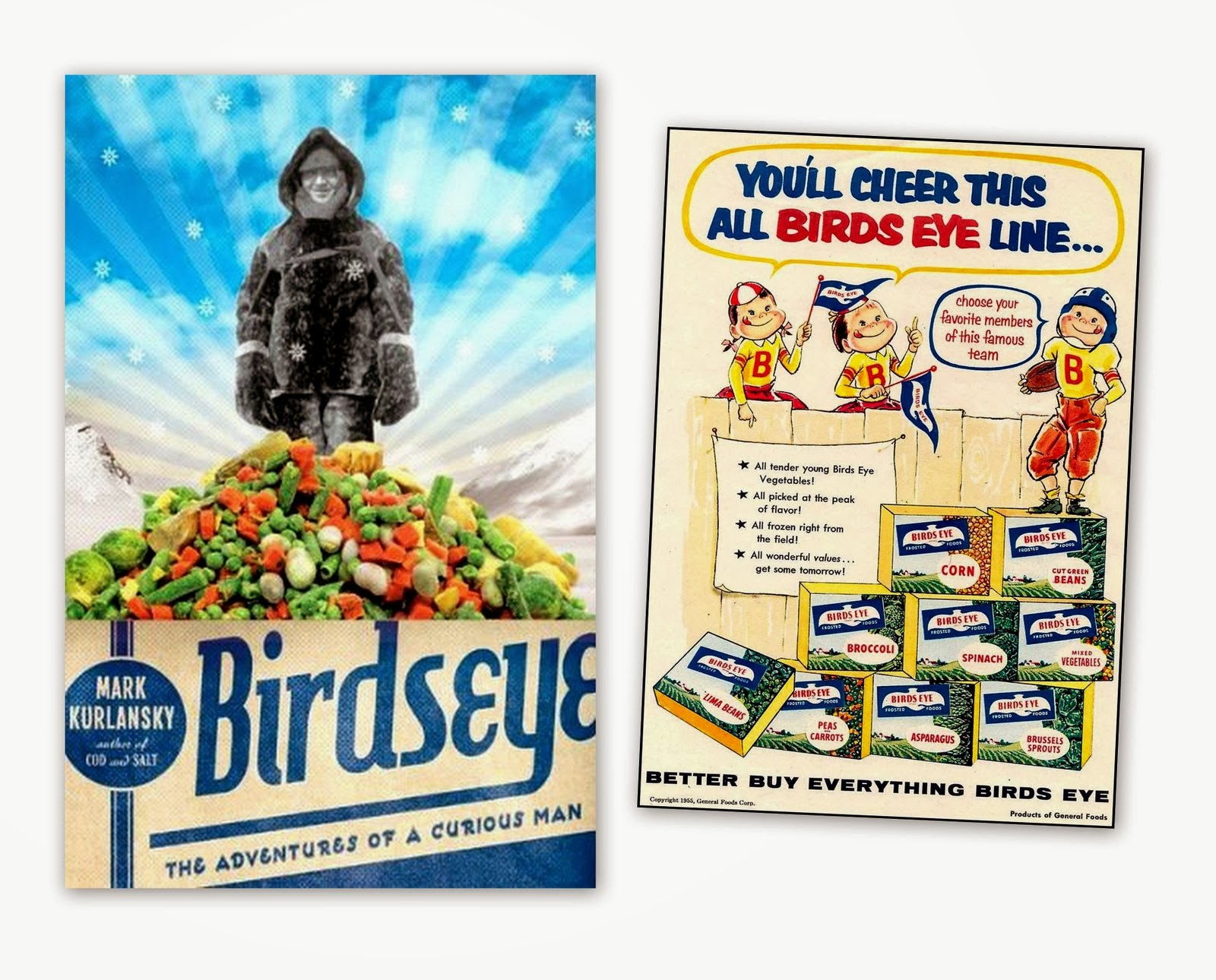 МІФИ ПРО ЗОМОРОЖЕНІ ПРОДУКТИ
МІФ №1 В заморожених овочах і фруктах менше вітамінів, ніж у свіжих.
МІФ №2 Заморожені продукти  є небезпечними з точки зору вмісту  бактерій. 
МІФ №3 Заморожена м'ясо і риба - це добре! 
МІФ №4 Заморожені продукти можуть зберігатися вічно .
МІФ № 5  Не хочете їсти заморожені продукти - не їжте.
20 продуктів, які не можна заморожувати
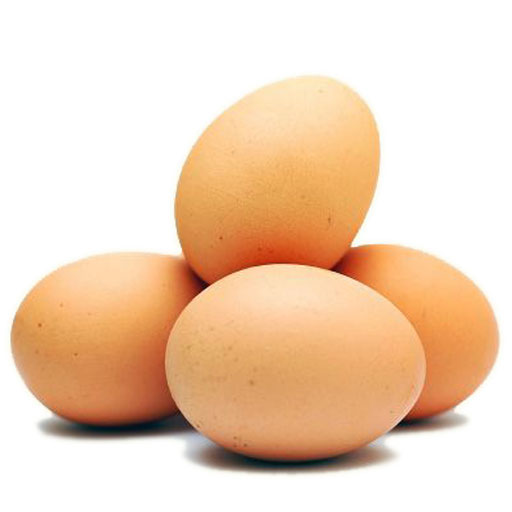 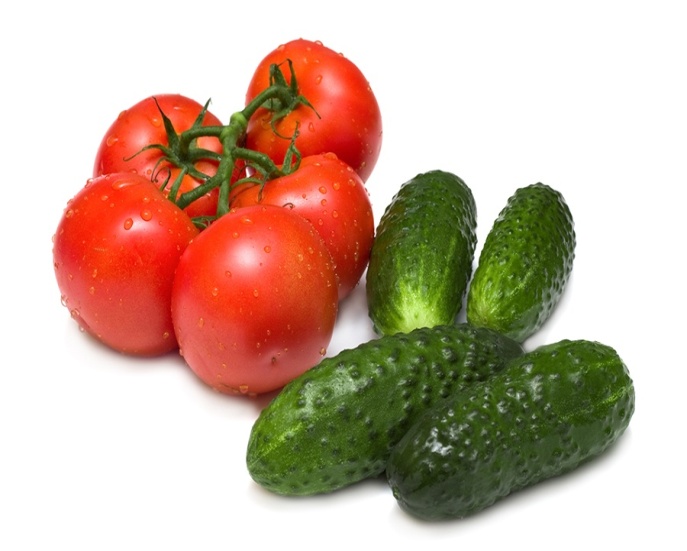 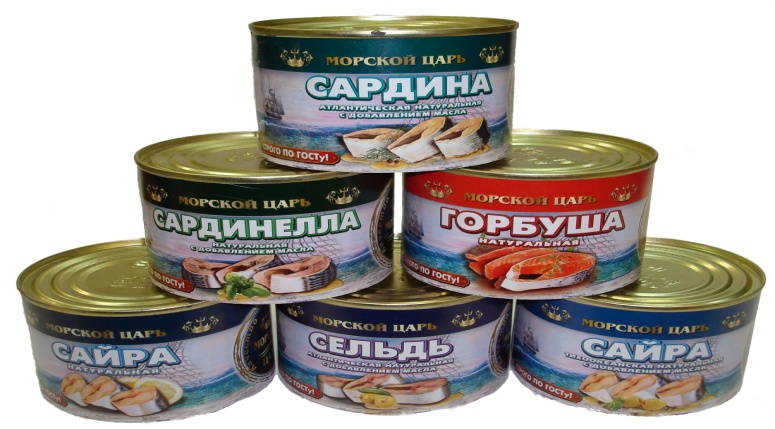 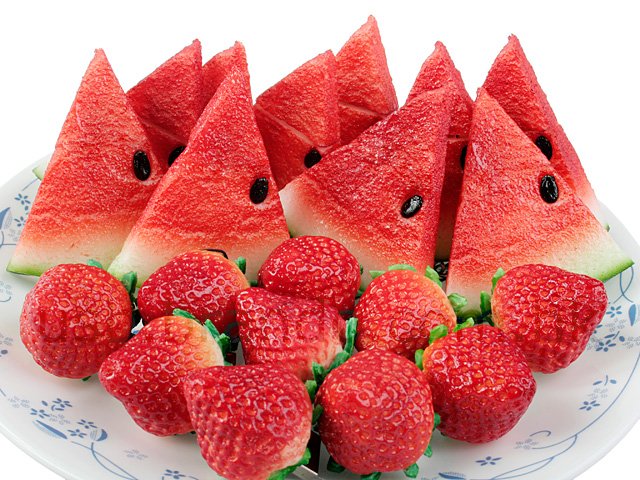 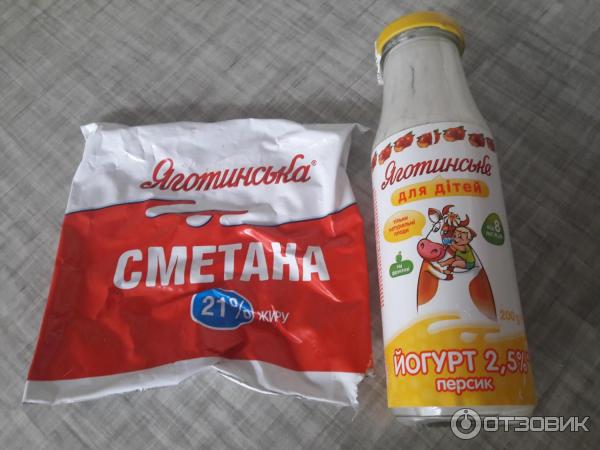 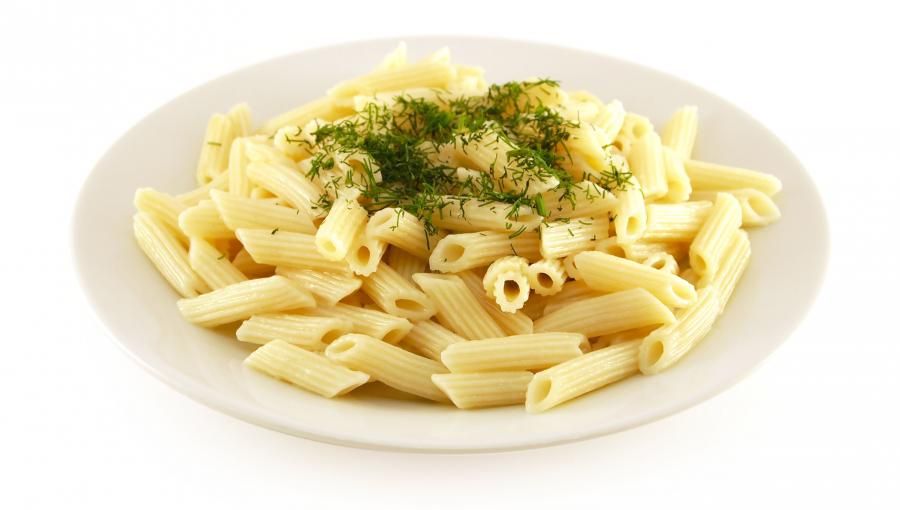 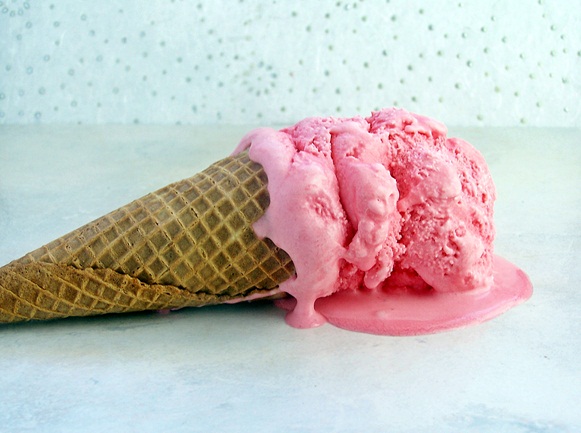 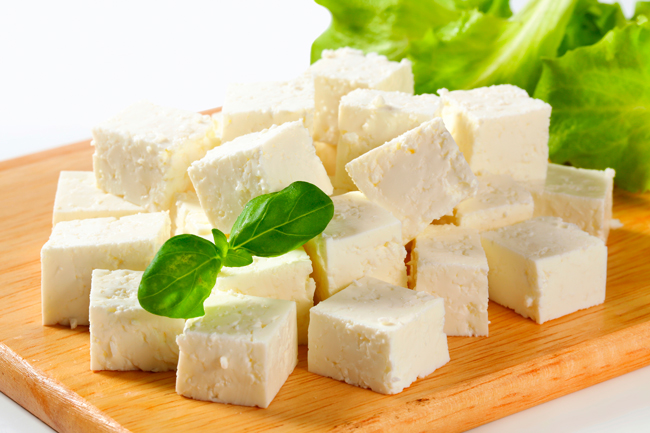 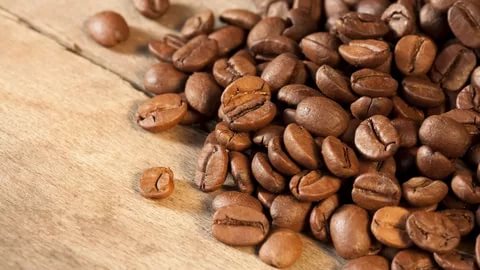 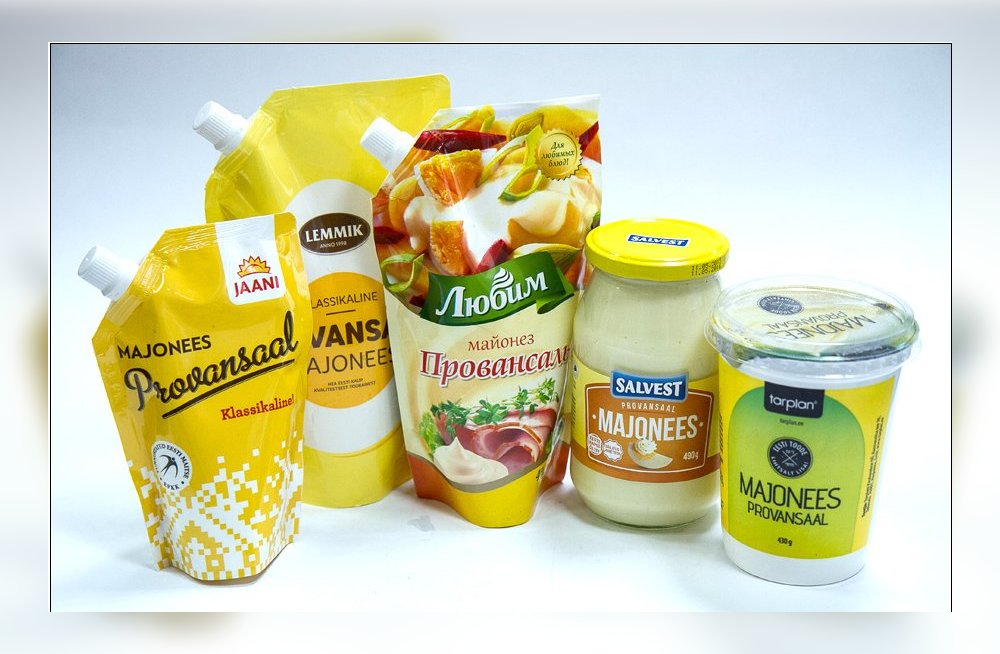 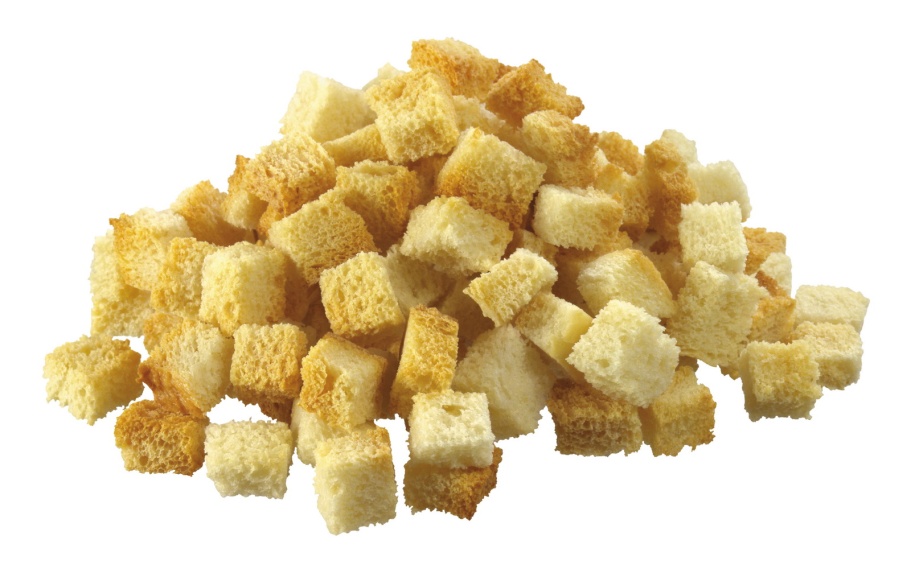 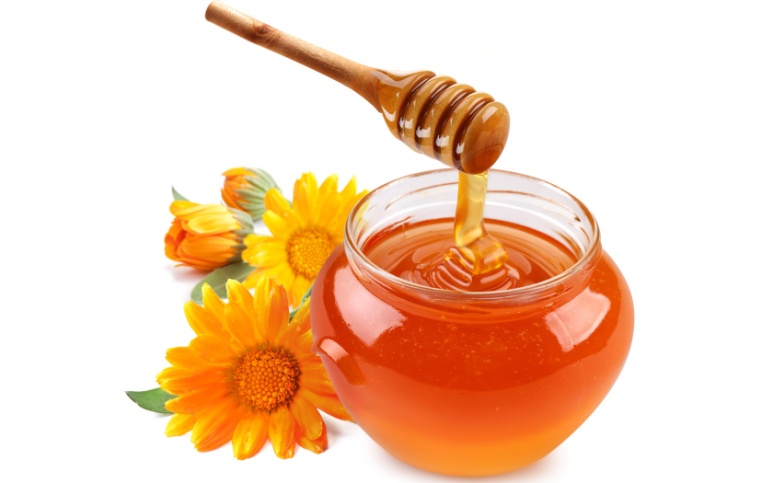 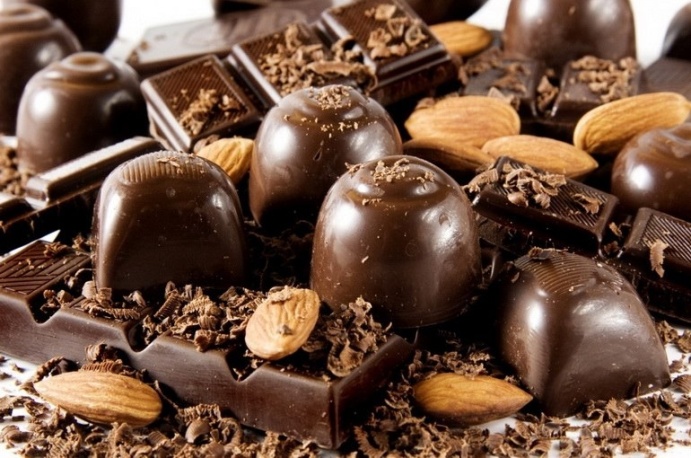 Переваги заморозки
1) Заморожені продукти багатші вітамінами і мінералами. 
2) Заморожені продукти довше зберігаються. 
3) Заморожені продукти економлять час і гроші.
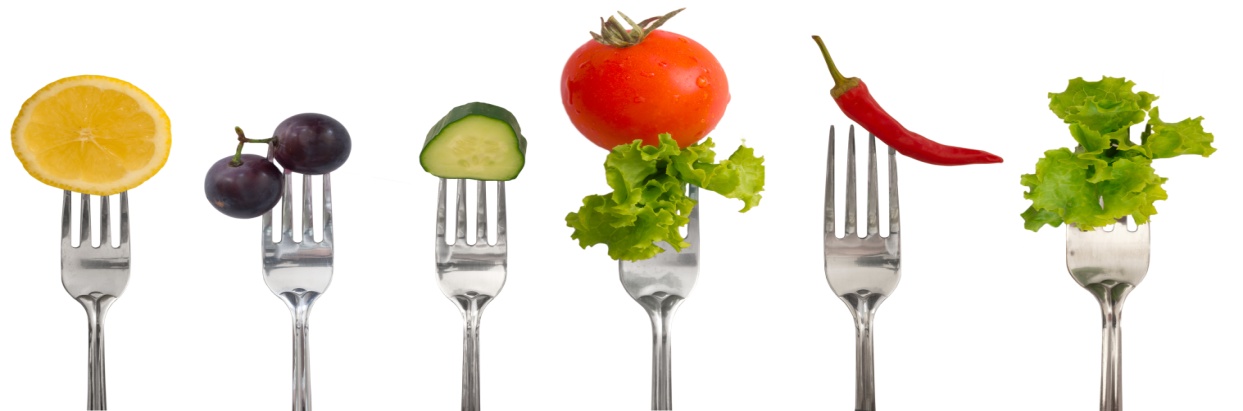 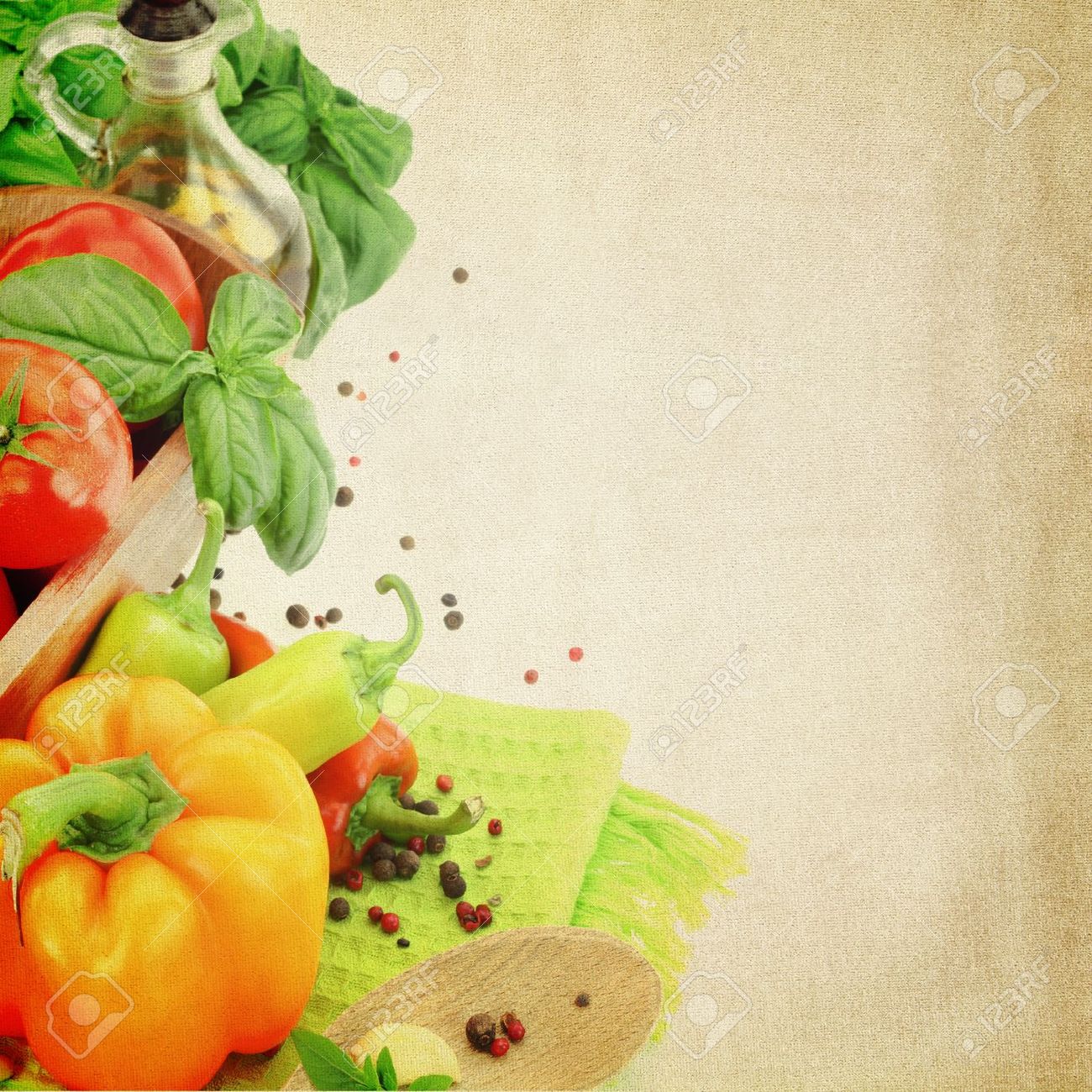 4 недоліка заморожених                          продуктів
Склад. 
                          Зберігання. 
                                  Порції. 
                          Питання до             
                         калорійності.
Упаковка для заморожування продуктів
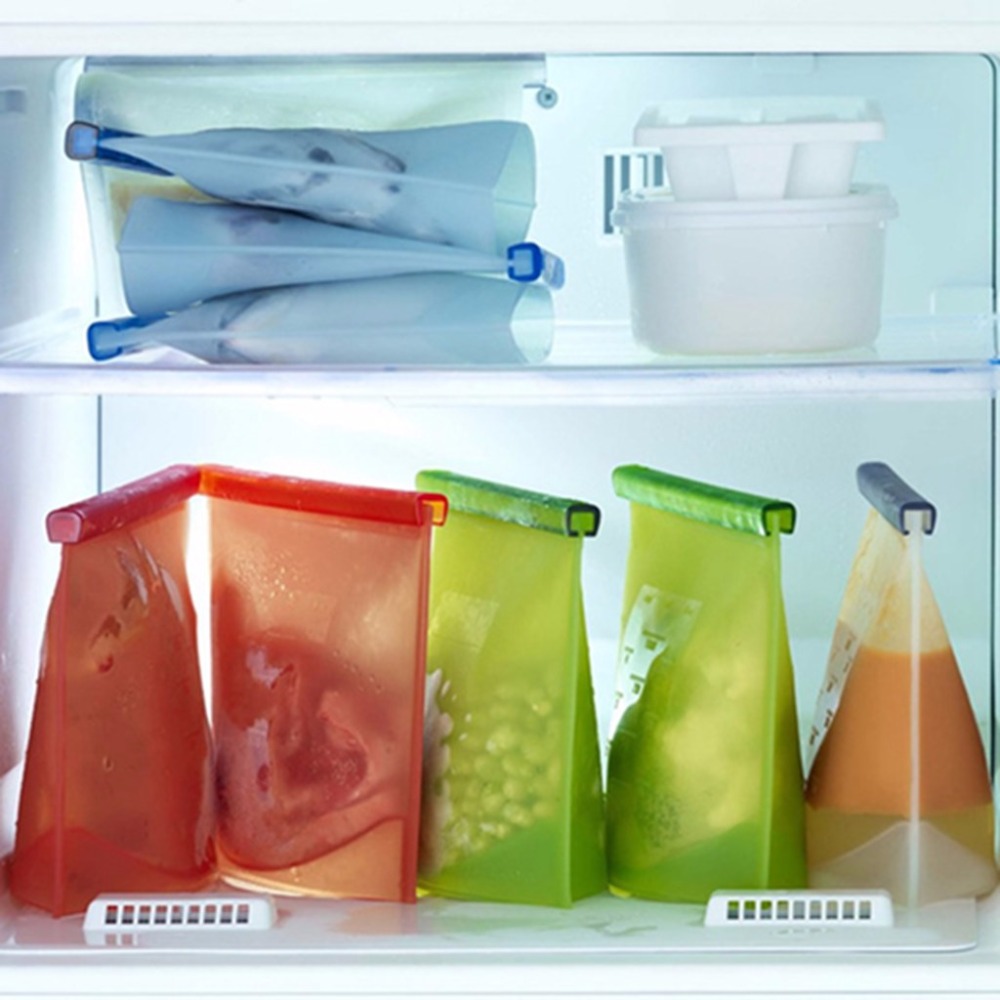 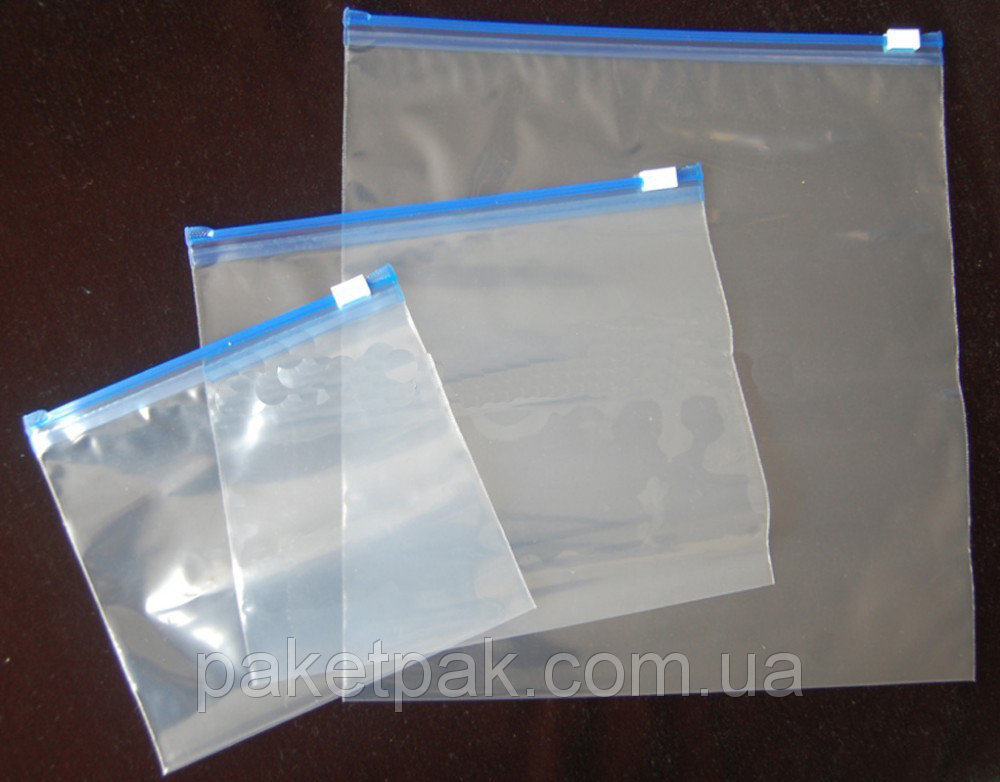 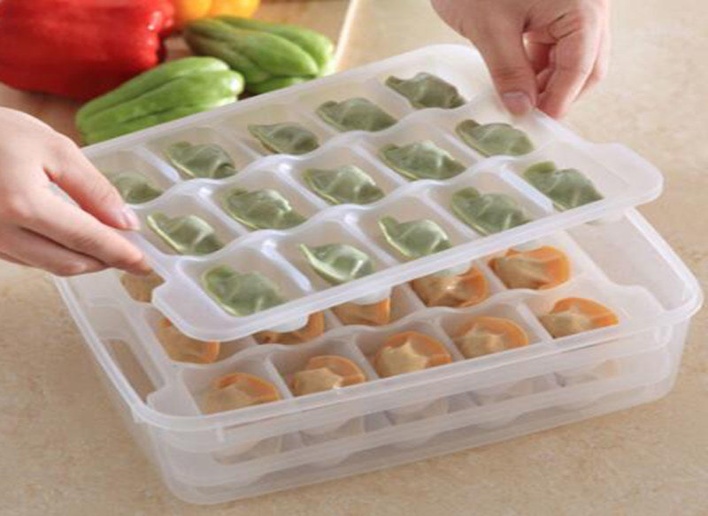 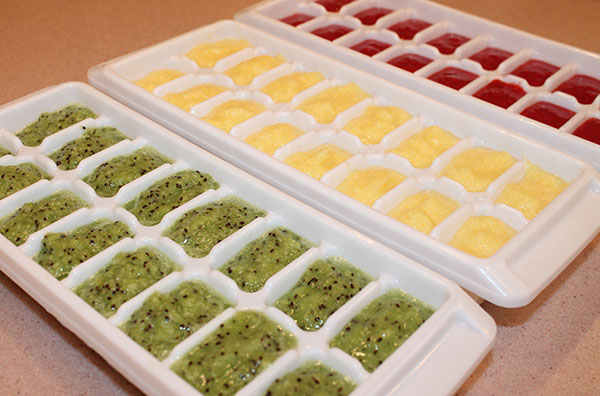 Розморожування продуктів
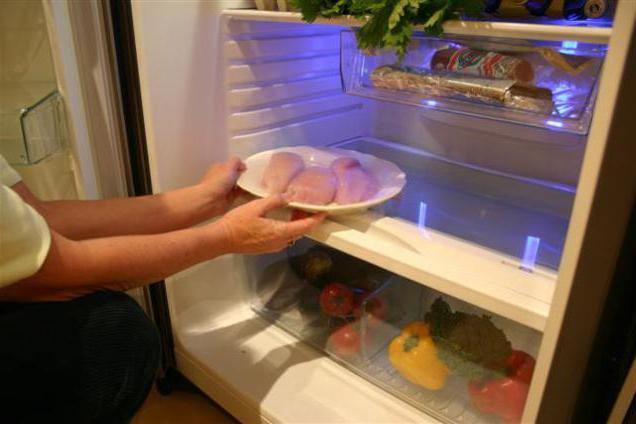 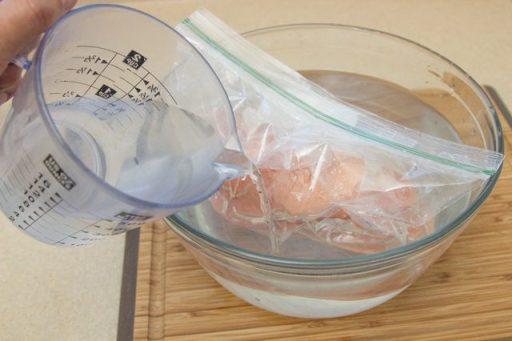 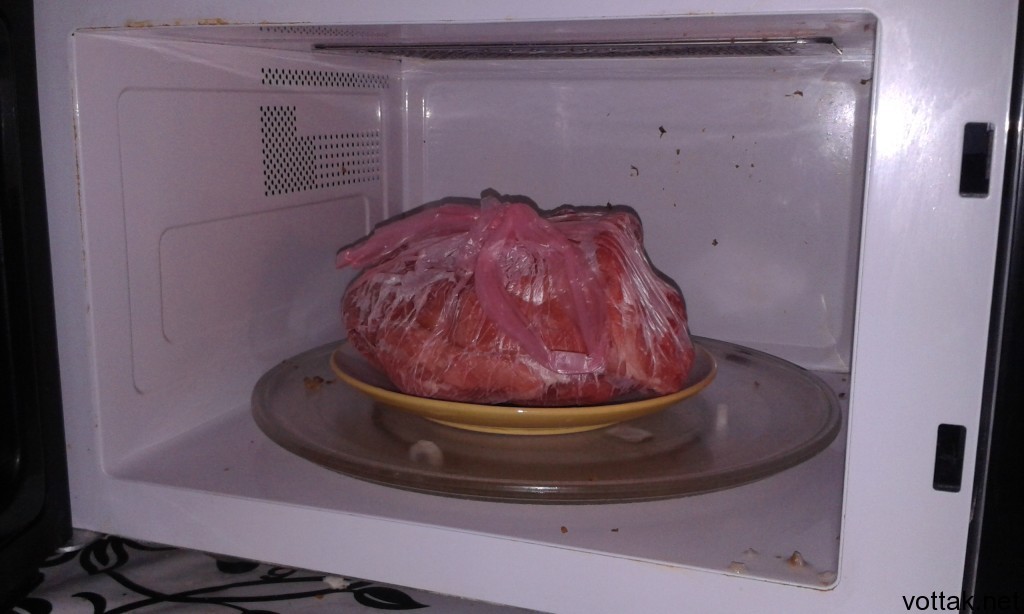 Домашній експеримент 1 день експерименту
Продукти без заморожування
Продукти в морозилці
Домашній експеримент 2 день експерименту
Продукти без заморожування
Продукти в морозилці
Домашній експеримент 3 день експерименту
Продукти без заморожування
Продукти в морозилці
Домашній експеримент 4 - 7 день експерименту
Продукти без заморожування
Продукти в морозилці
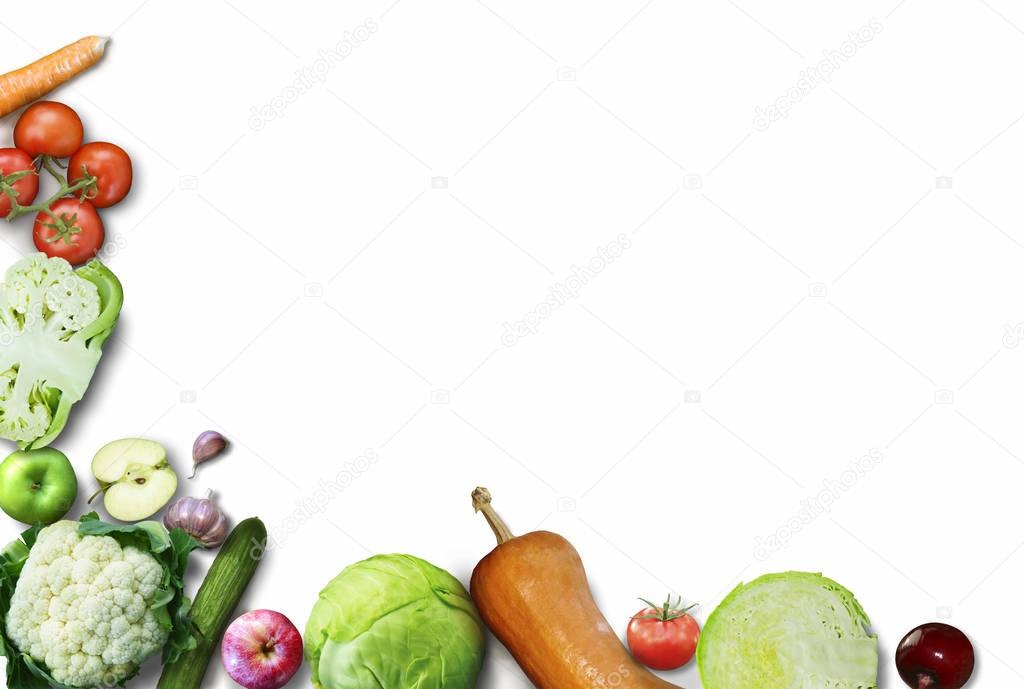 Висновок
Фрукти і овочі при кімнатній температурі змінювалися щодня і висохли. А фрукти і овочі  з морозильної камери змінилися за одну добу, поки замерзали. А коли замерзли - перестали змінюватися. Значить, фрукти можуть зберігатися при низьких температурах.
Головне в процесі заморозки - правильно заморозити.
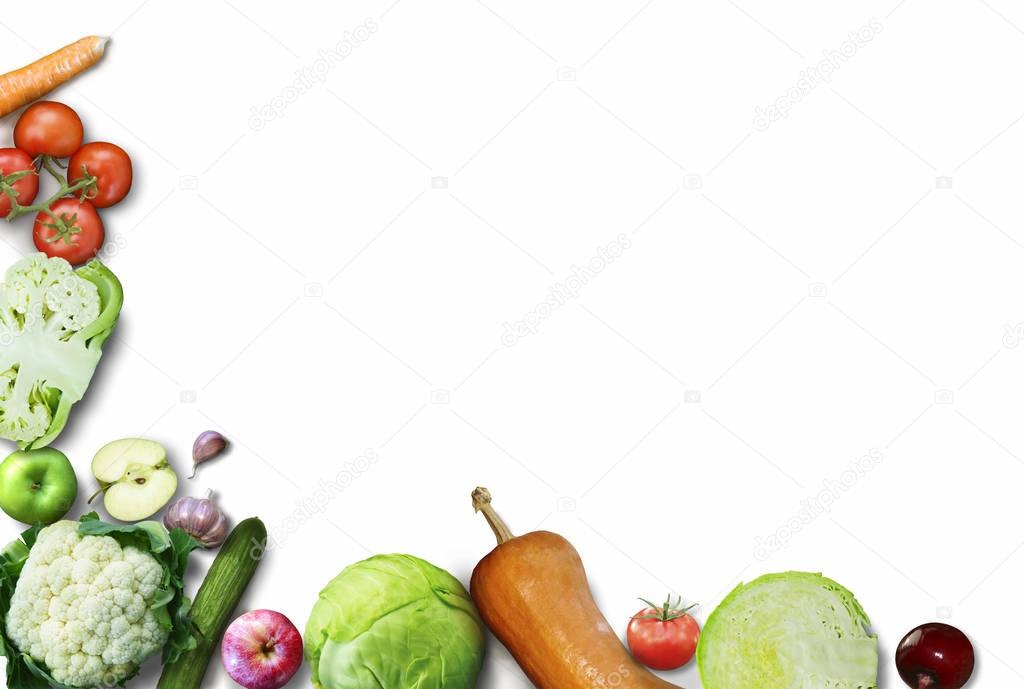 Безумовно, у заморожених продуктів є недоліки, але все, ж є  гідні переваги
По-перше, вона є умовою зберігання продуктів на тривалий час із збереженням практично всіх, корисних речовин. 
По-друге, заморозка - є один з найшвидших способів приготування смачної і здорової їжі. 
По – третє,  зараз коли у сучасної людини на залишається часу на приготування їжі, напівфабрикати (охолоджені  і заморожені) здаються панацеєю, заощаджують  наш час і гроші. 
Щоб правильно вибирати продукти і затарювати холодильник  корисною  їжею, візьміть за правило складати здорове меню на наступний тиждень і купуйте продукти заздалегідь.
Зробіть свій вибір свідомо і самостійно!
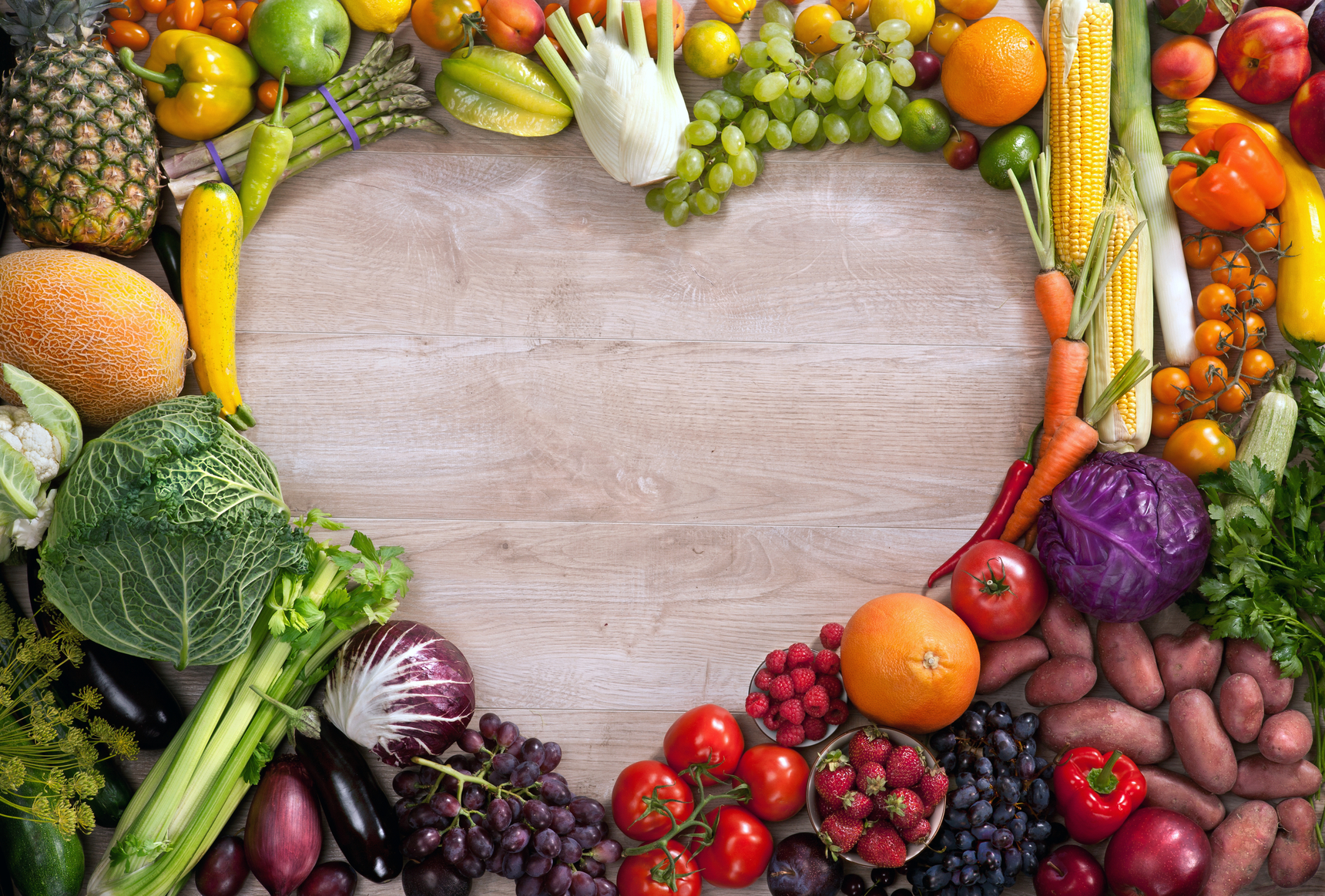 Дякую за увагу!